Pôle d’Excellence Santé
Préparation au concours PACES
PACES… c’est quoi?
Première Année Commune aux Etudes de
Santé



C’est la première année d’étude après le baccalauréat, année de préparation aux concours des métiers de la santé
Schéma des études
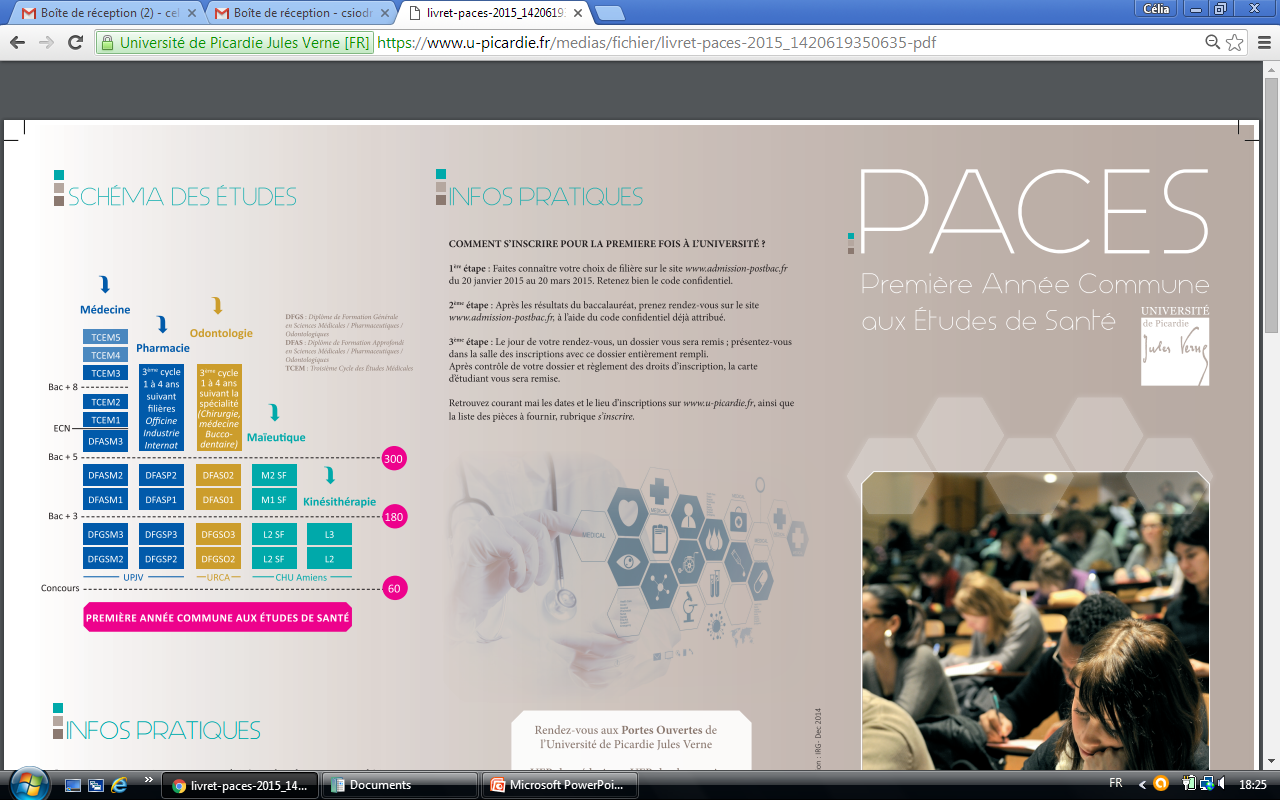 BACCALAUREAT
Pourquoi?
Renouveler le quota de médecins dans notre région


Aider nos lycéens à obtenir le concours dans de bonnes conditions afin qu’en contre partie ils exercent leur métier dans la région
Pour qui?
Les élèves, à profil scientifique de préférence, qui souhaitent intégrer les métiers : 
Médecin, pharmacien, sage femme, kinésithérapeute, ORL
Comment?
En secondes, pendant les heures d’enseignement d’exploration, soit 1H30 hebdomadaire
En premières et en terminales, une heure supplémentaire dans l’emploi du temps
Objectifs
« Gagner du temps » pendant les années lycée, pour assurer la préparation au concours dans de bonnes conditions.
- Développer les techniques de mémorisation
- Créer une méthode de travail efficace
- Evaluer sous forme de QCM
- Gestion du stress et de l’échec
- Utiliser un vocabulaire spécifique
- Aborder certains points du programme de PACES
- Prolonger les cours de SVT, mathématiques et physiques chimie, sur des implications bio-médicales
Les contenus
Des intervenants
Infirmière
Médecin scolaire
Psychologue
Sophrologue
COP
Etudiants de médecine de la 1° année à la 6° année
Etudiants sage femme
+…Radiologue
Etudiants infirmiers
Le concours
Contrôle des connaissances

Première partie de concours :
3ème semaine de décembre 

Deuxième partie de concours :
2ème semaine de mai 
         possibilité pour les étudiants de passer les concours dans les cinq filières

Résultats de S1 et S2 :
un classement est établi pour chacune des filières

Les candidats classés, au-delà d'un rang compris deux fois ½ et trois fois le numérus clausus total seront réorientés et ne pourront retenter la 1ère année commune aux études de santé qu'au bout d'un an en ayant fait et validé 1 an d'une autre formation.

NUMERUS CLAUSUS 2016  :  351  sur1200 candidats inscrits
En cas d’échec,
Redoublement selon le rang
Réorientation  : faculté de biologie, concours d’infirmiers, de radiologie etc…